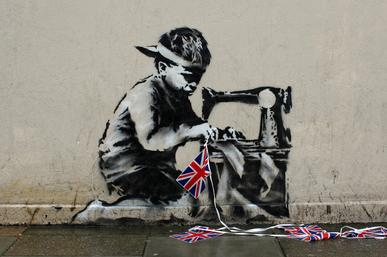 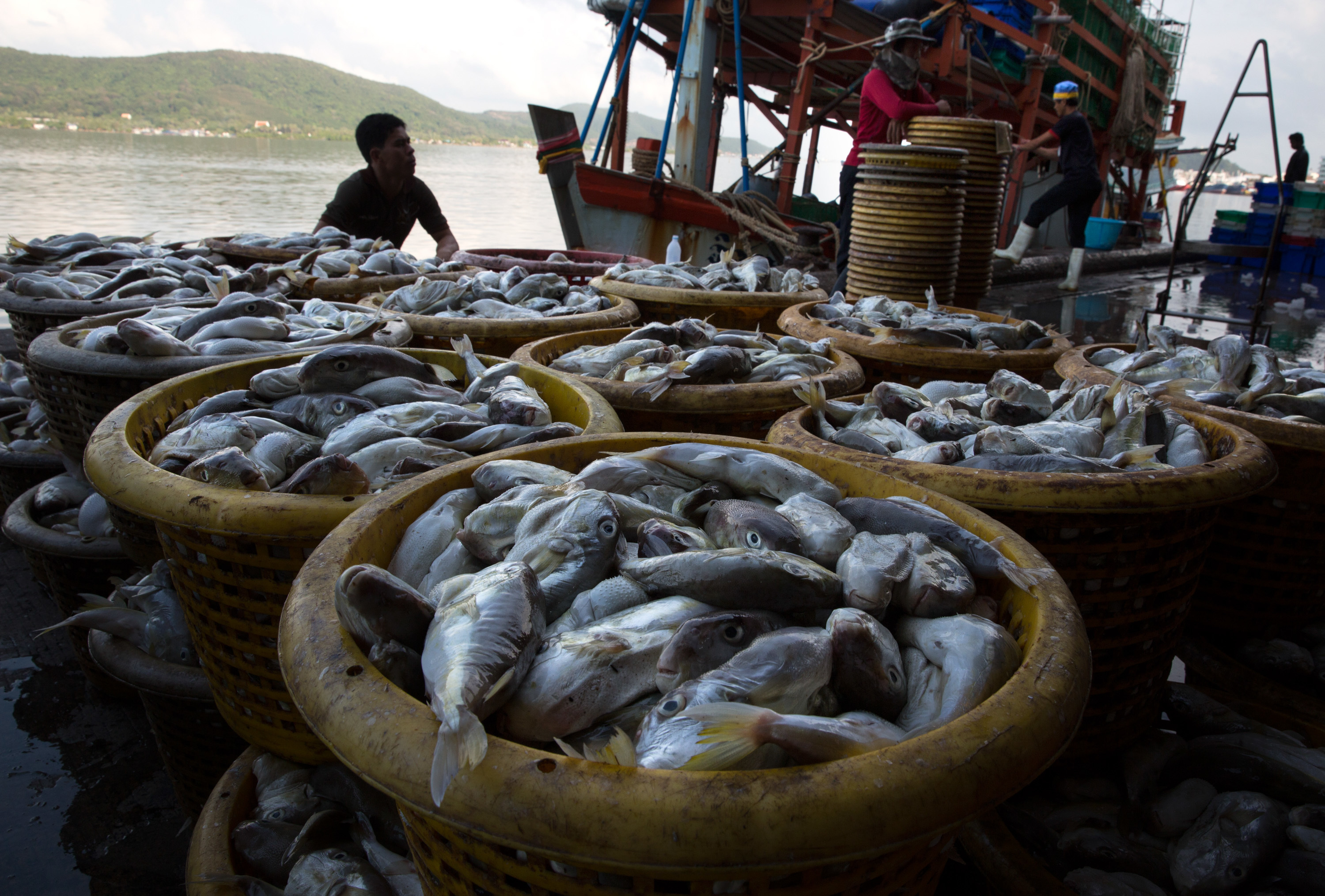 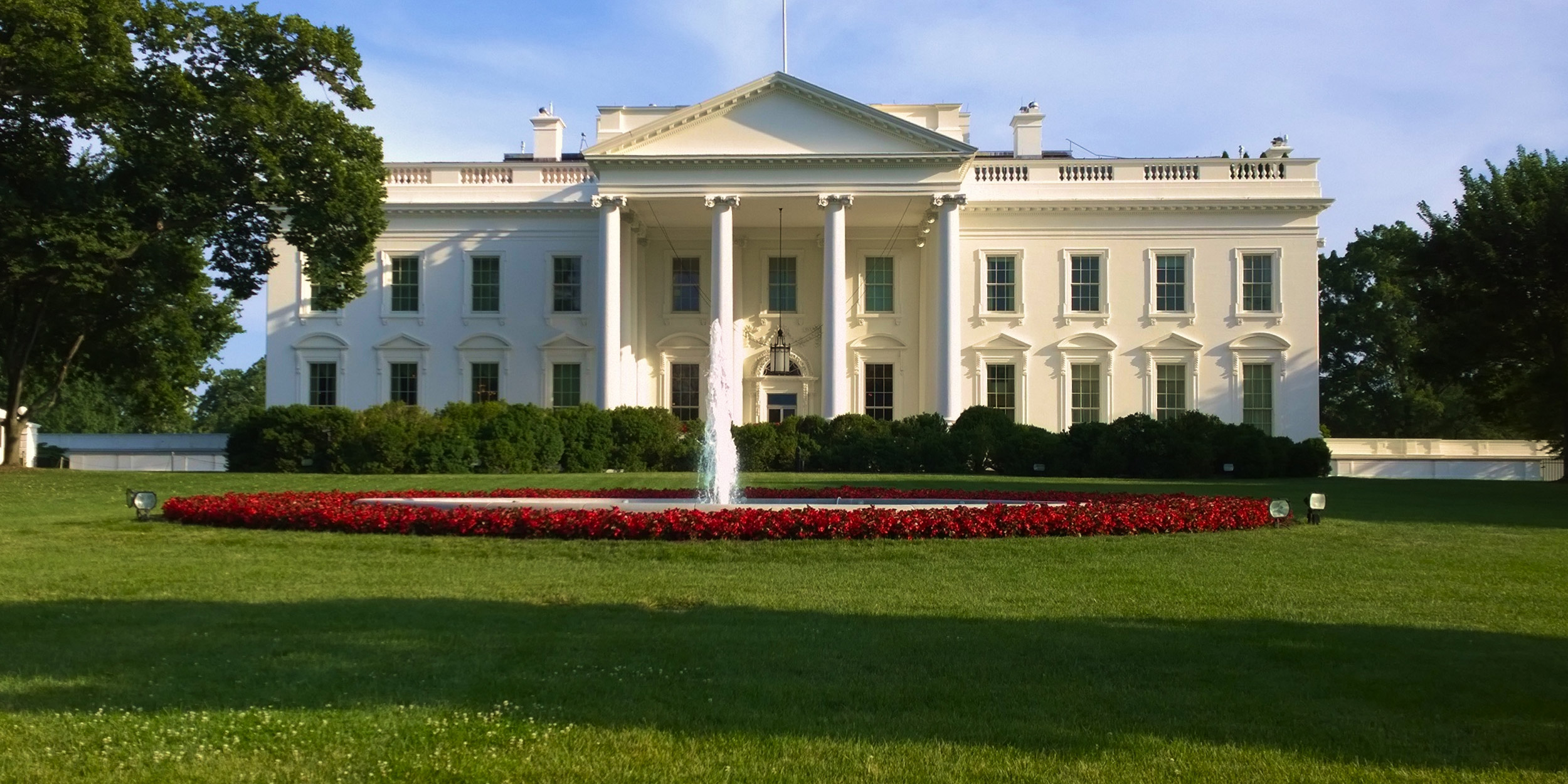 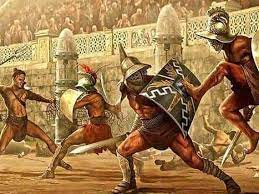 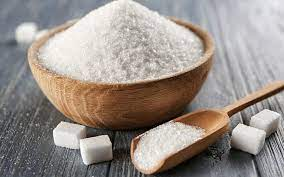 What links these images?
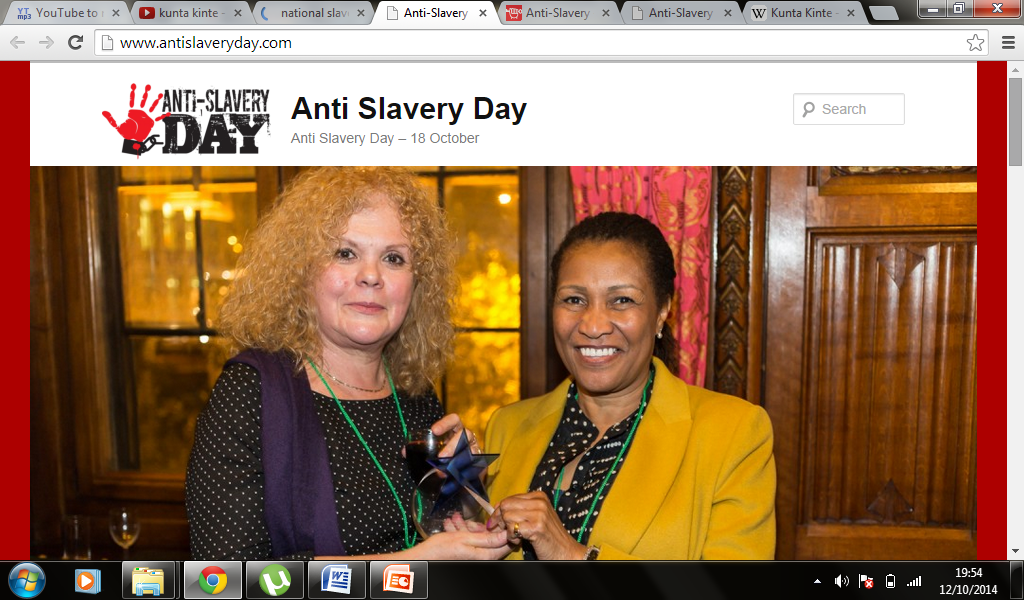 ‘There is no more slavery in the world’
Is this true? Think about this statement as we go through today's assembly. We shall revisit it at the end.
What is slavery?
Someone is in slavery if they are:
forced to work – through coercion, or mental or physical threat
owned or controlled by an ’employer’, through mental or physical abuse or the threat of abuse
dehumanised, treated as a commodity or bought and sold as ‘property’
physically constrained or have restrictions placed on their freedom of movement.
Who remembers this?
Origins
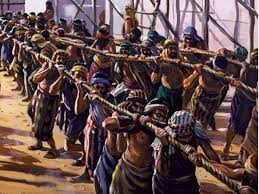 The idea of slavery is a very old one…

 Egyptians.
 Romans.

BUT – by 1500 slavery turned into highly profitable international business.
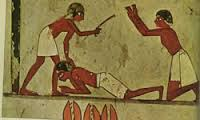 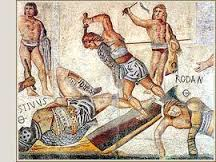 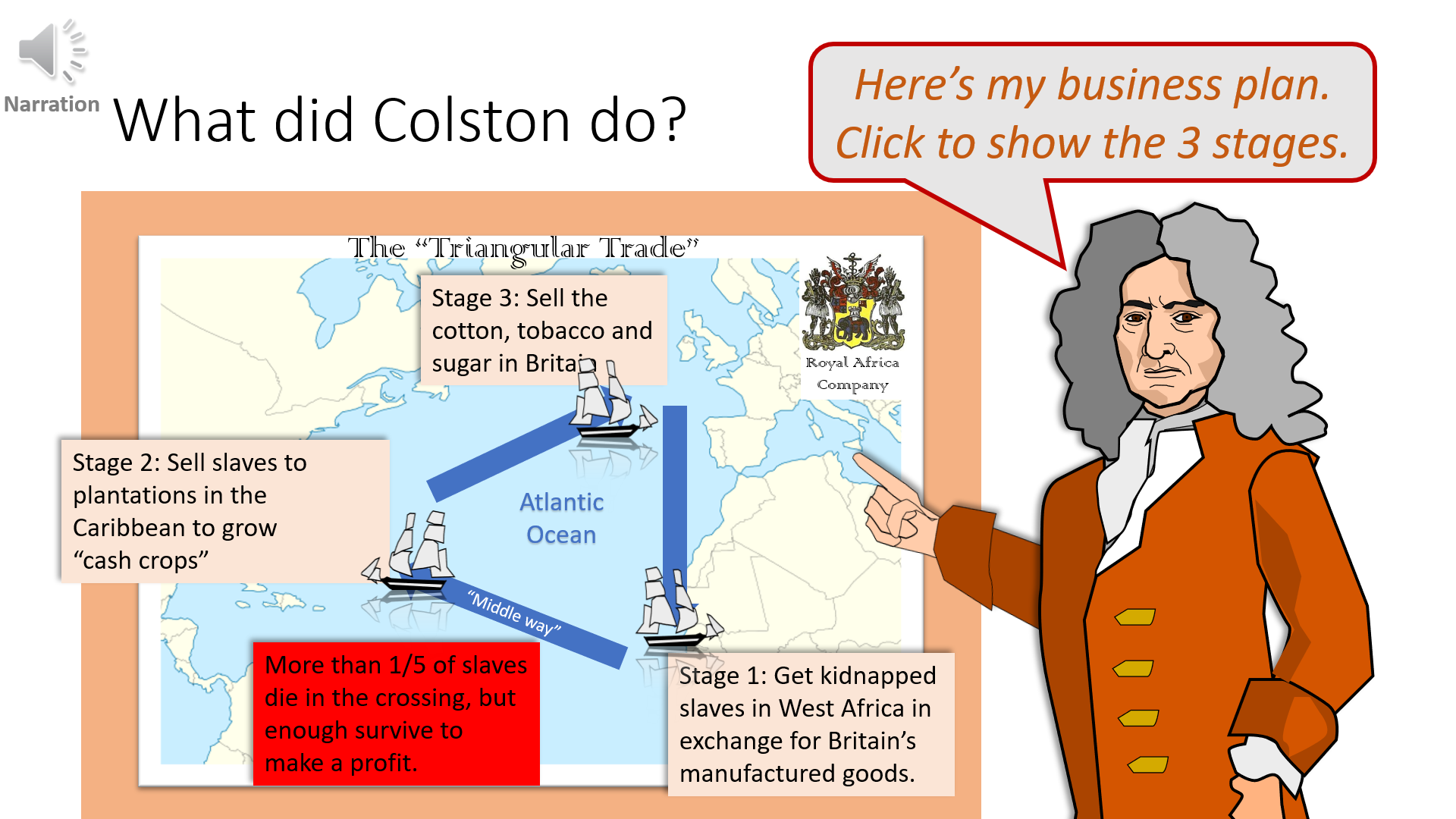 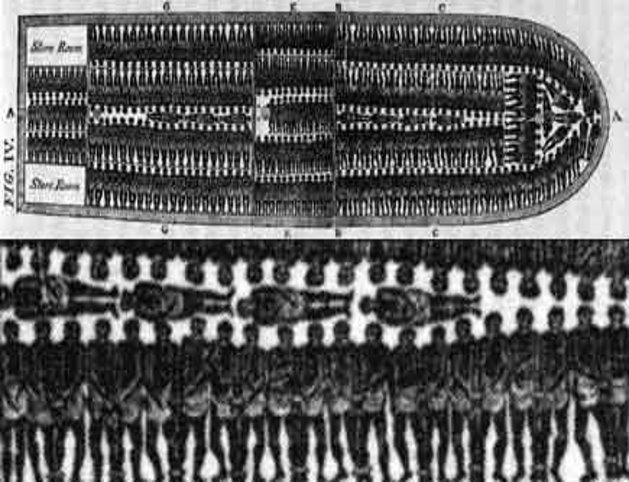 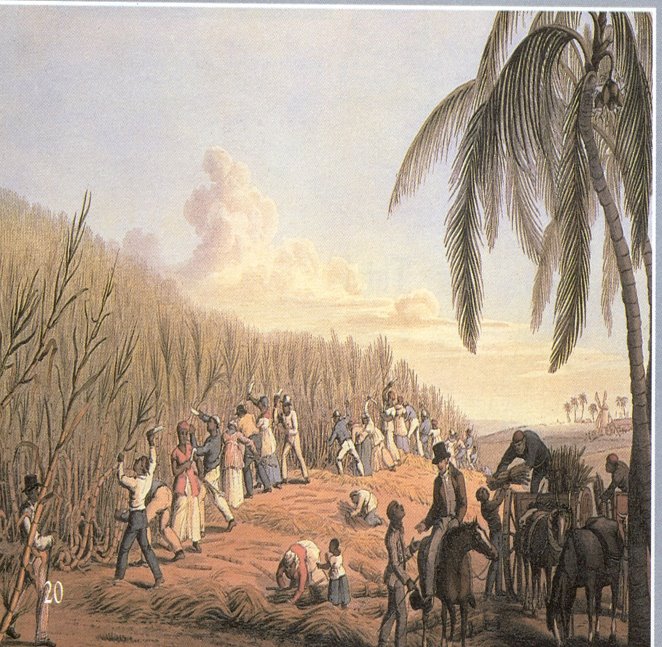 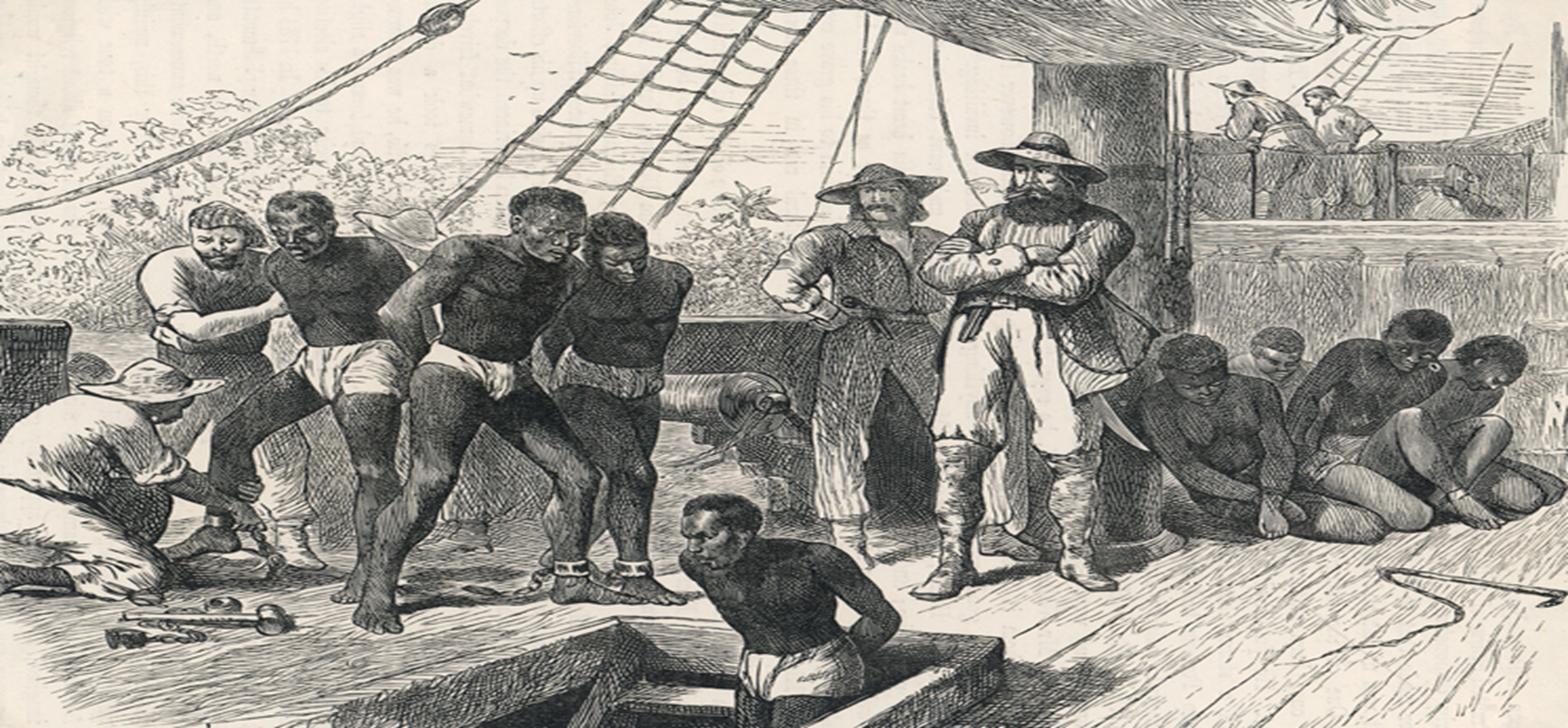 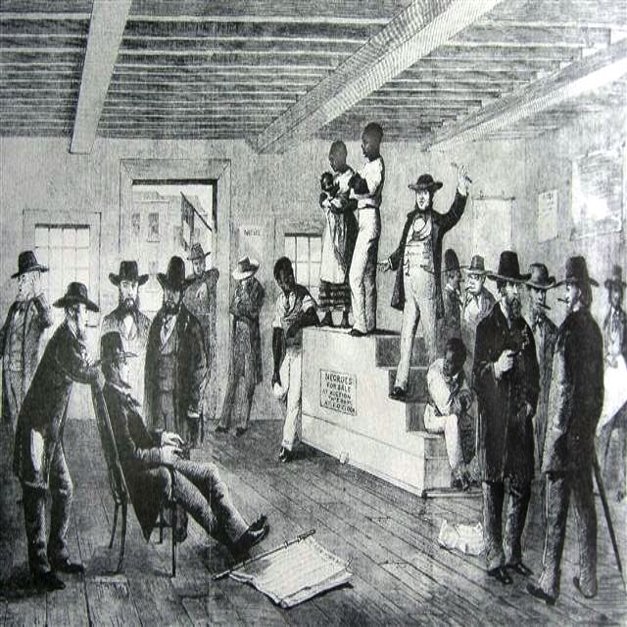 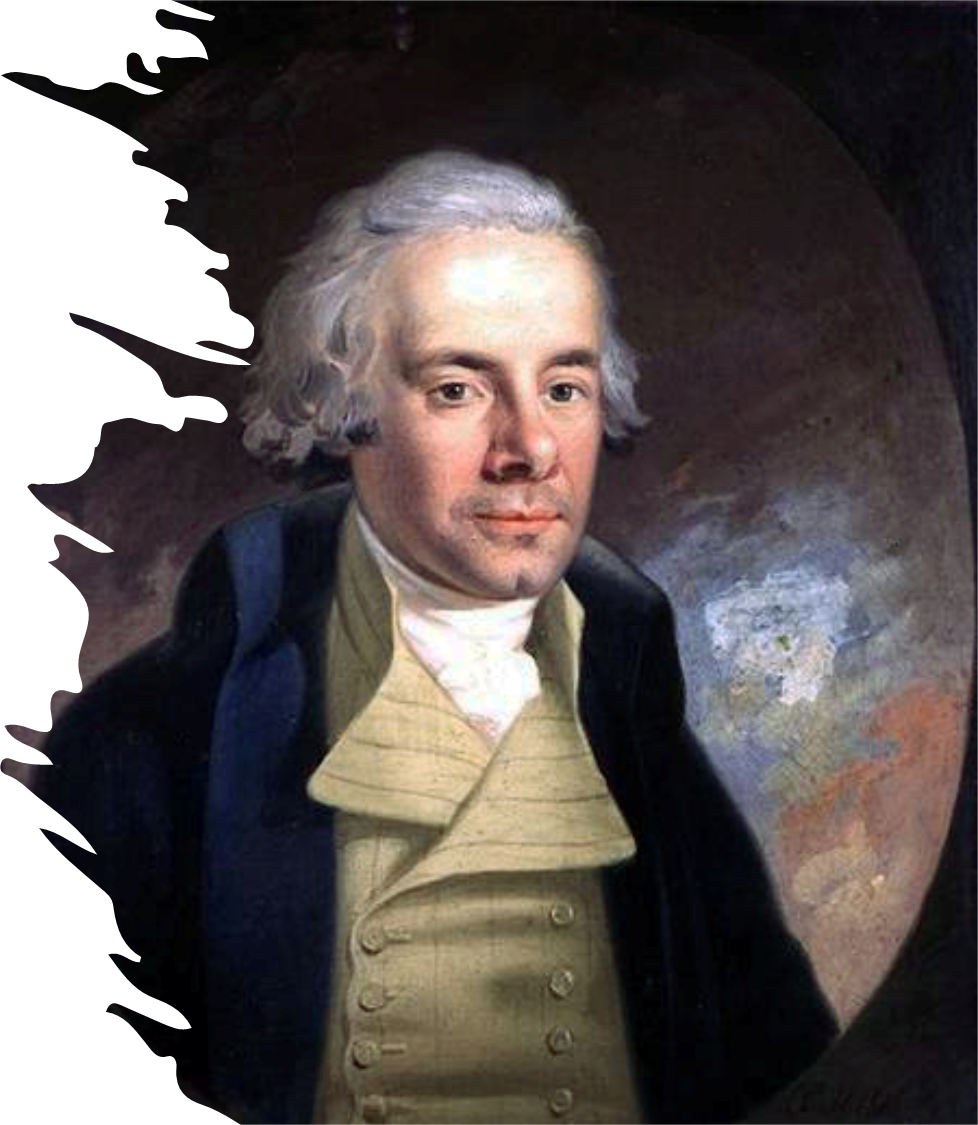 In 1807 The slave trade was abolished by the British government. In other words, it was illegal for the trading of slaves to happen… Did this stop slavery?
William Wilberforce
No, it was still legal to own slaves.
However, slavery was made illegal in 1833 in not just Britain but the whole of the British Empire.
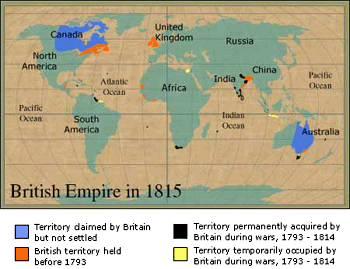 Did this mark the end of slavery?
No this didn’t apply to most of the world.However other countries would soon follow in in Britain's footsteps.
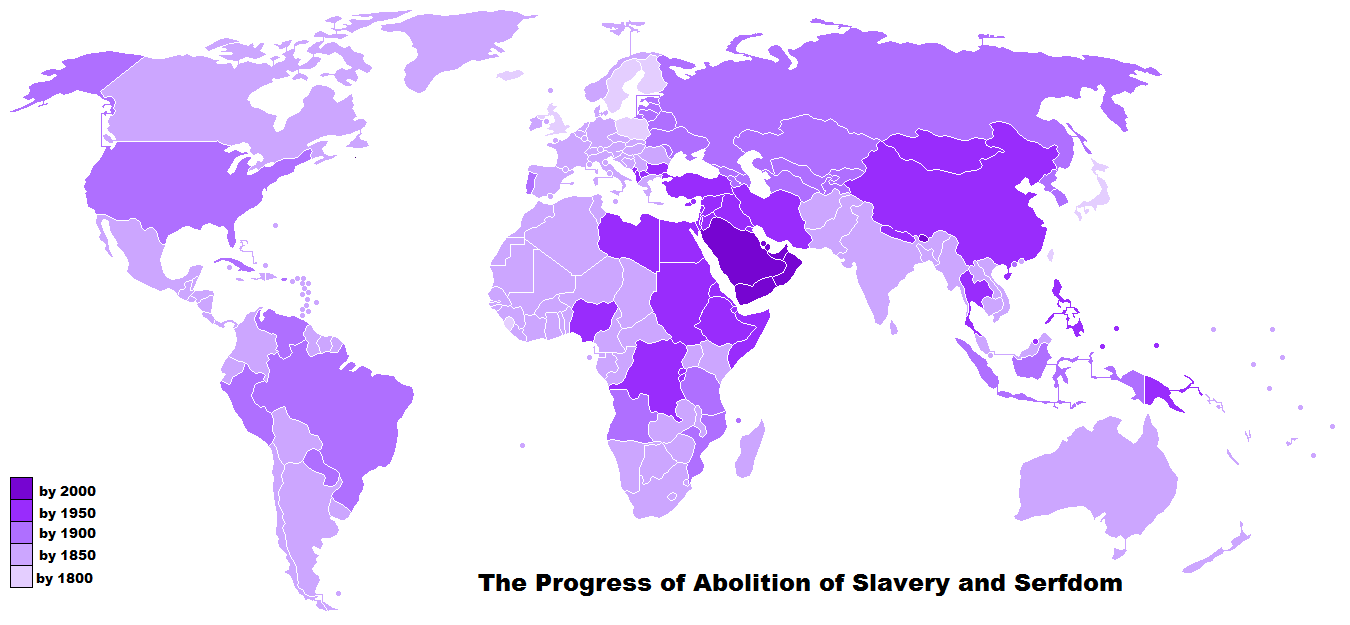 The progress of the abolition of slavery.
Did this mark the end of slavery?
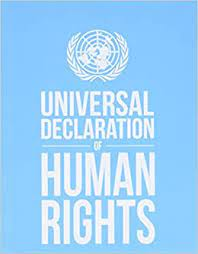 The Universal Declaration of Human Rights
Did this mark the end of slavery?
10 December 1948

The Universal Declaration of Human Rights includes l rights and freedoms for all people.
In Article 4 it states:

 “no one should be held in slavery or servitude, slavery in all of its forms should be eliminated.”
There are more than 40-45 million slaves in the world today 

THAT’S MORE THAN 5x THE 
 POPULATION OF 
LONDON...

….OR MORE THAN THE POPULATION OF 
ROMANIA  AND CHILE COMBINED.
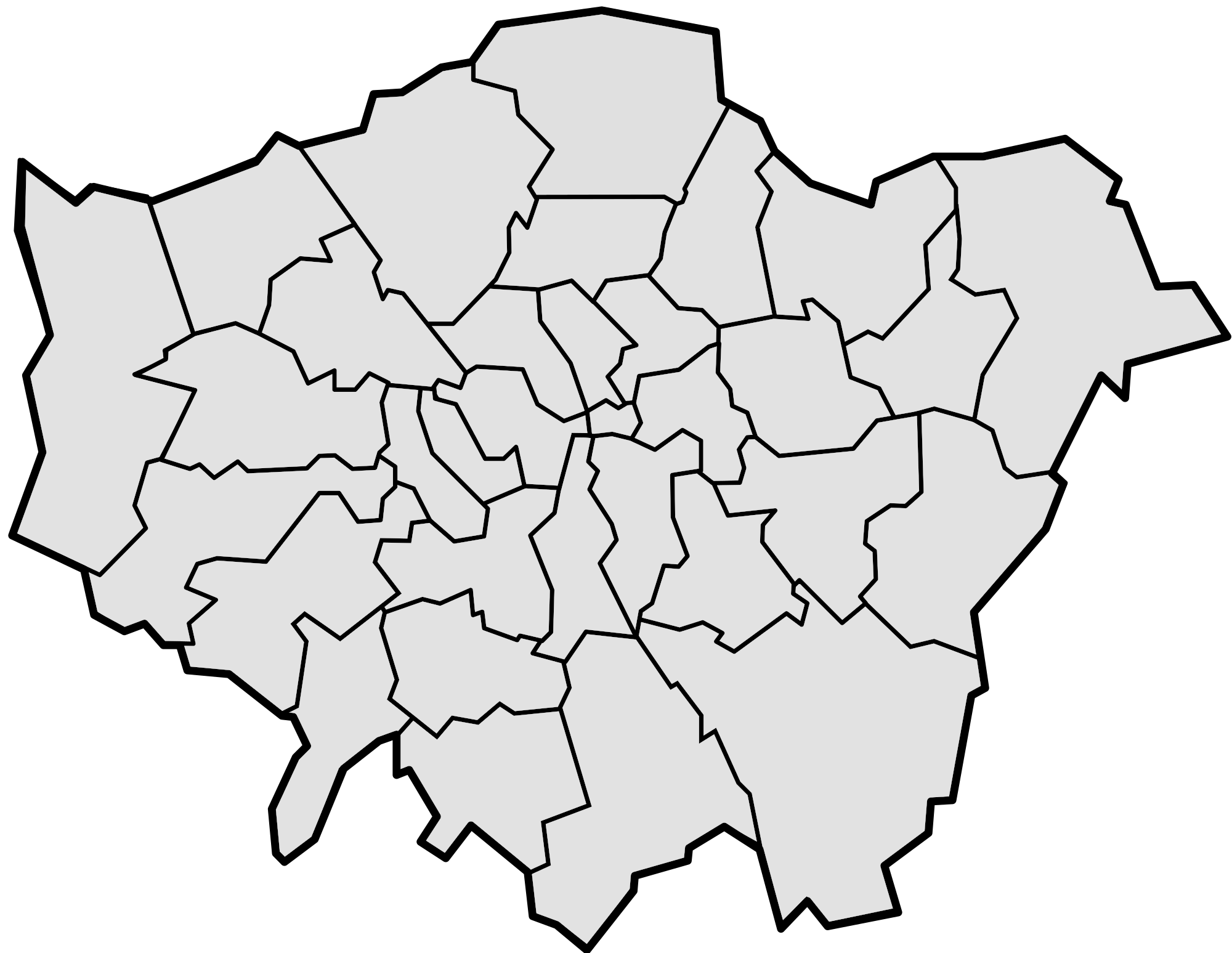 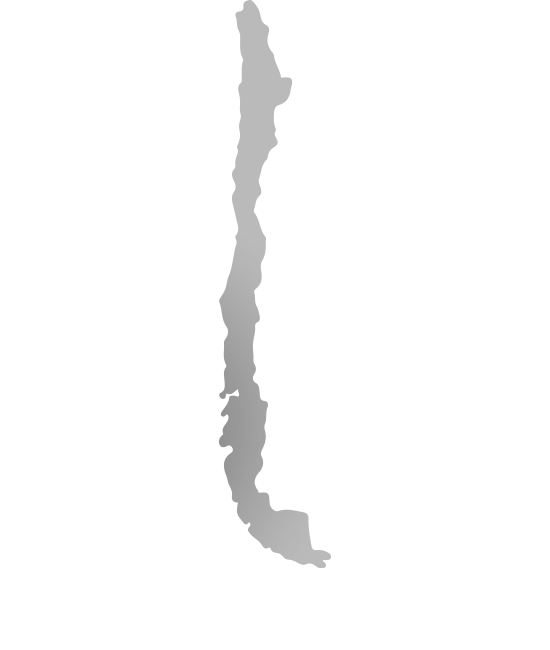 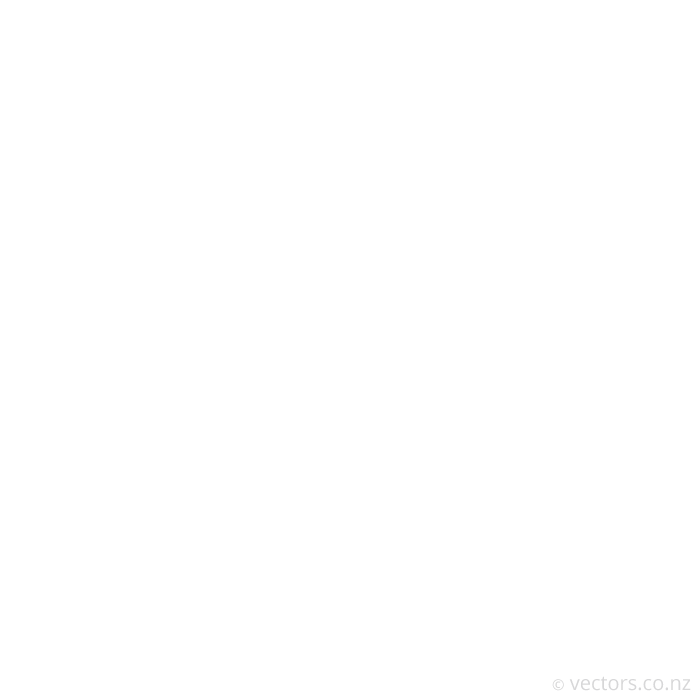 +
+
40 million people are estimated to be trapped in modern slavery worldwide:

1 in 4 of them are children.
Almost three quarters (71%) are women and girls.
Over 10,000 were identified as potential victims by the authorities in the UK in 2019.
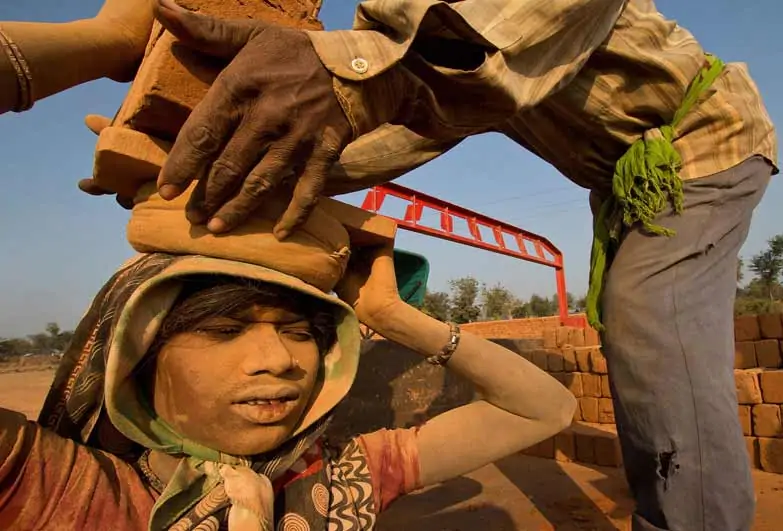 Modern slavery is all around us, but often just out of sight. People can become entrapped making our clothes, serving our food, picking our crops, working in factories, or working in houses as cooks, cleaners or nannies.
Human trafficking. The use of violence, threats or coercion to transport, recruit or harbour people.This can be done in order to exploit them for purposes such as forced labour, criminality, marriage or for sexual exploitation.
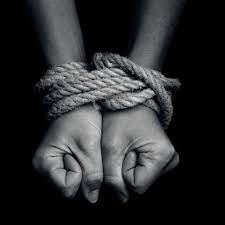 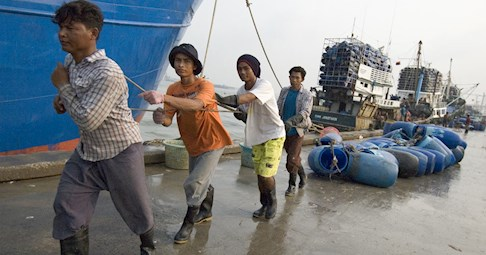 Forced labour. Any work or services people are forced to do against their will under threat of punishment.
Debt bondage/bonded labour. The world’s most widespread form of slavery. People trapped in poverty borrow money and are forced to work to pay off the debt, losing control over both their employment conditions and the debt.
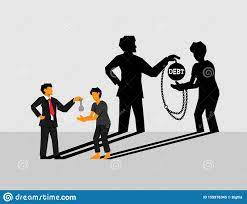 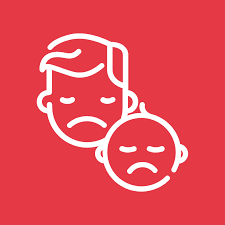 Descent–based slavery. Most traditional form, where people are treated as property, and their “slave” status was passed down the maternal line.
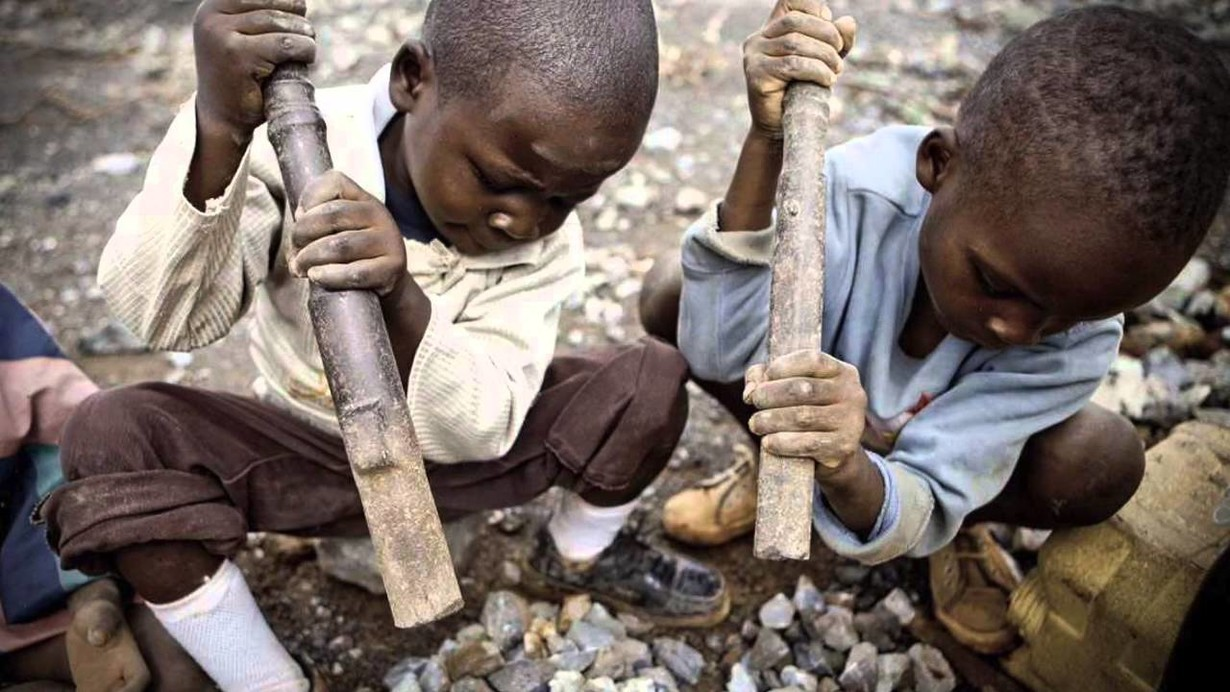 Slavery of children. When a child is exploited for someone else’s gain. This can include child trafficking, child soldiers, child marriage and child domestic slavery.
Forced and early marriage. 

When someone is married against their will and cannot leave.
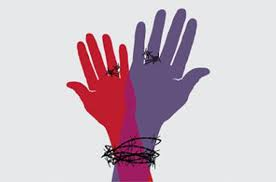 Anti-Slavery Day, 18th October, provides an opportunity to raise awareness of human trafficking and modern slavery, and encourage government, local authorities, companies, charities and individuals to do what they can to address the problem.
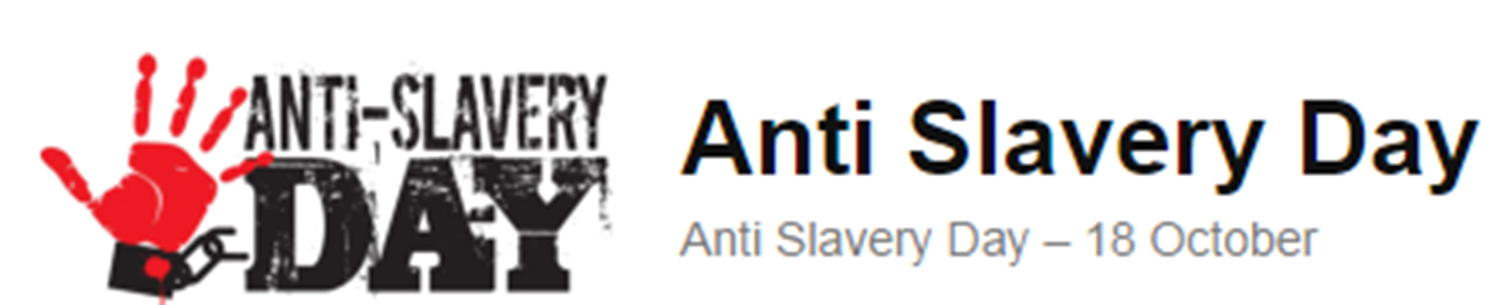 ‘There is no more slavery in the world’
‘There are more people in slavery today than at any other moment in history.’